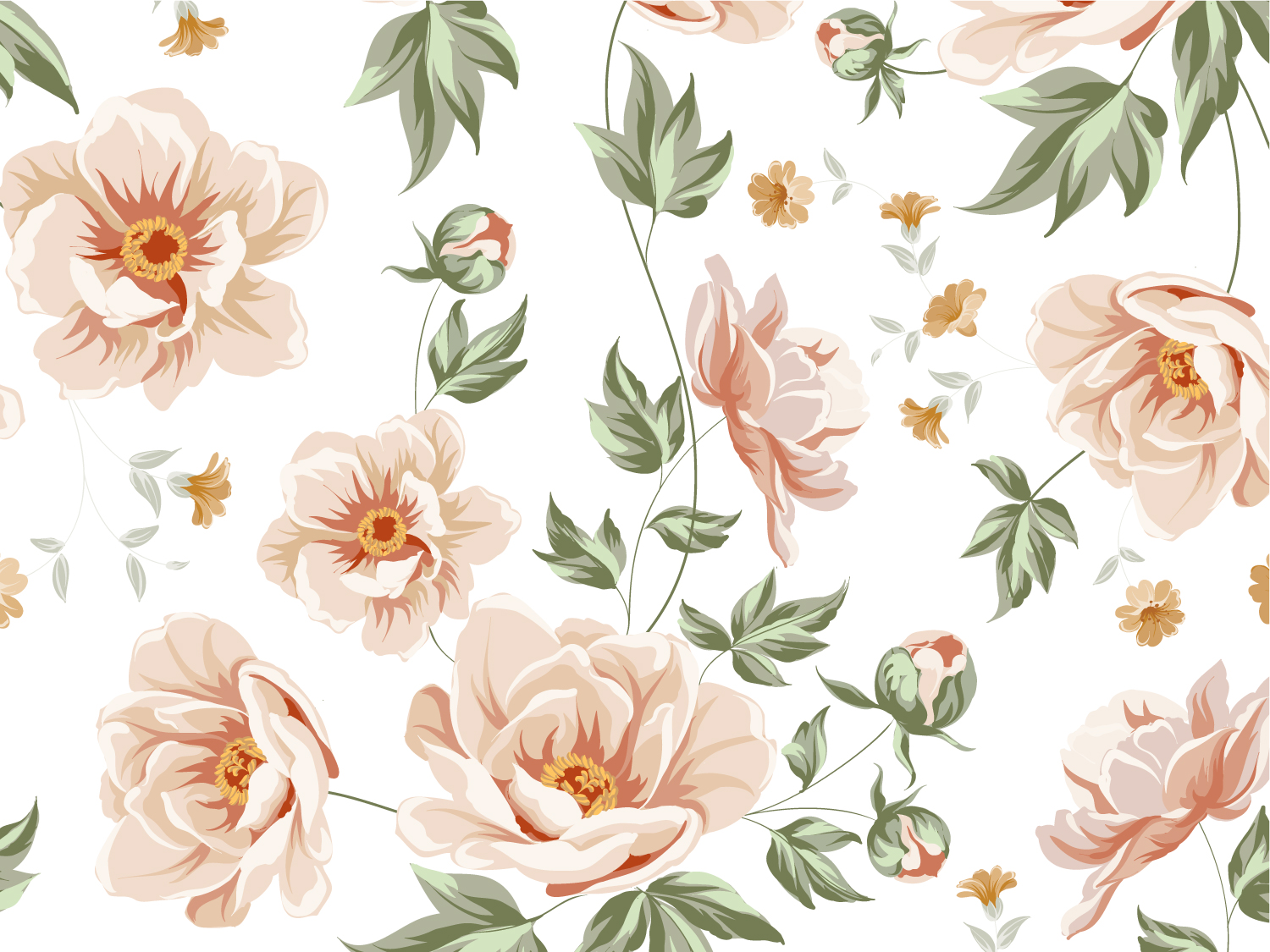 Вихователь – зразок і творець мовлення дітей
Підготувала: логопед ДНЗ №8 «МАЛЮК» Безугла І.Л.
4
«Від групи до групи» - художнє слово на всяку нагоду
1
Привітання. Дерево очікування
2
Мета. Притча «Про рай і пекло»
3
5
6
Огляд інноваційних методик «Що новенького?»
Рефлексія «Дерево підсумків»
Мозковий штурм «Дерево мови»
Зміст
«ЄДИНА ВІДОМА РОЗКІШ – ЦЕ РОЗКІШ ЛЮДСЬКОГО СПІЛКУВАННЯ»Антуан  Сент-Екзюпері
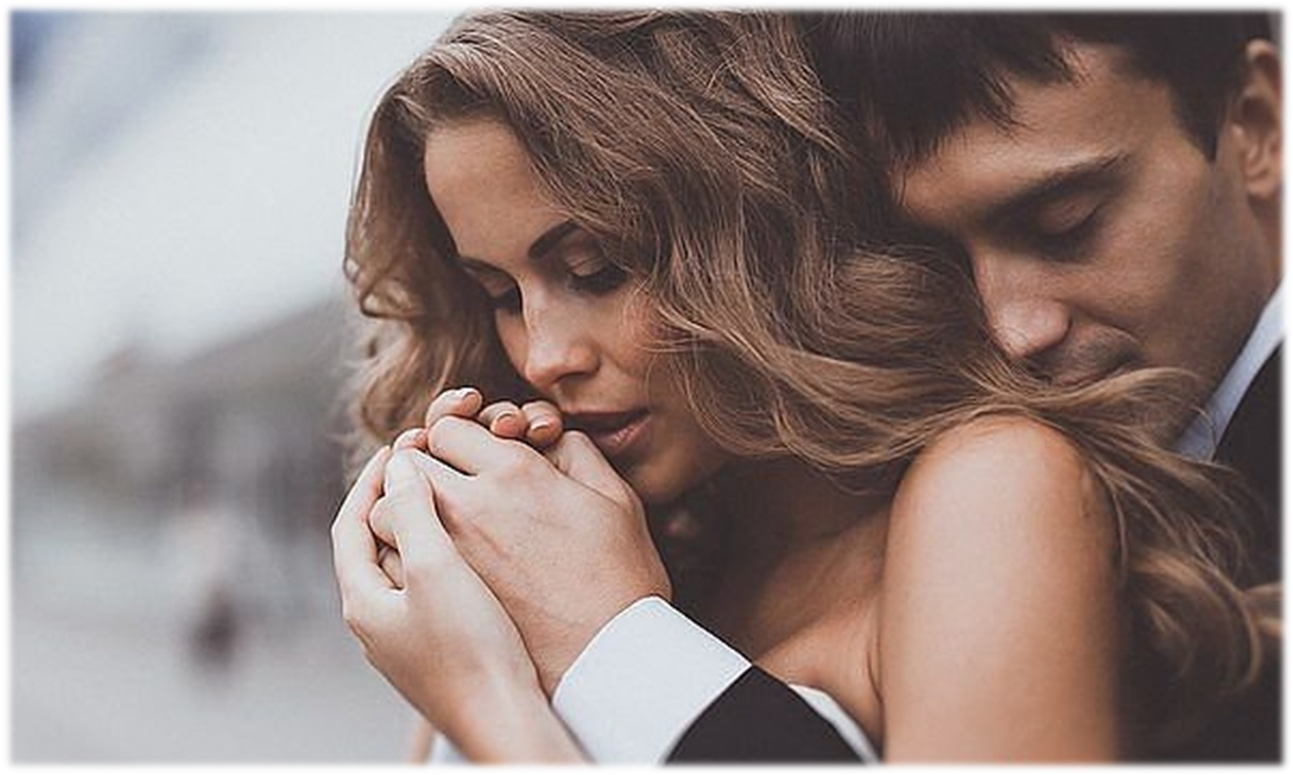 Добрий день усім, хто в залі,
Радо вас вітаю!
Взяти участь в семінарі
Колег я попрохаю.
Притча "Про рай і пекло"
Одного разу мудрець попросив Господа показати йому рай і пекло. Господь відвів мудреця до приміщення, де нестерпно страждали голодні люди. Посеред кімнати стояв великий казан зі смачною кашею. Люди мали ложки, але вони були довші за руки, і жоден не міг втрапити ложкою до рота. "Так, це справжнє пекло!" — подумав мудрець.
Потім вони зайшли до іншого приміщення, де всі були ситі й веселі, хоча там стояв такий самий казан, а люди мали такі самі довгі ложки. Що ж робило життя цих людей райським? Придивившись, мудрець побачив — вони годували одне одного!
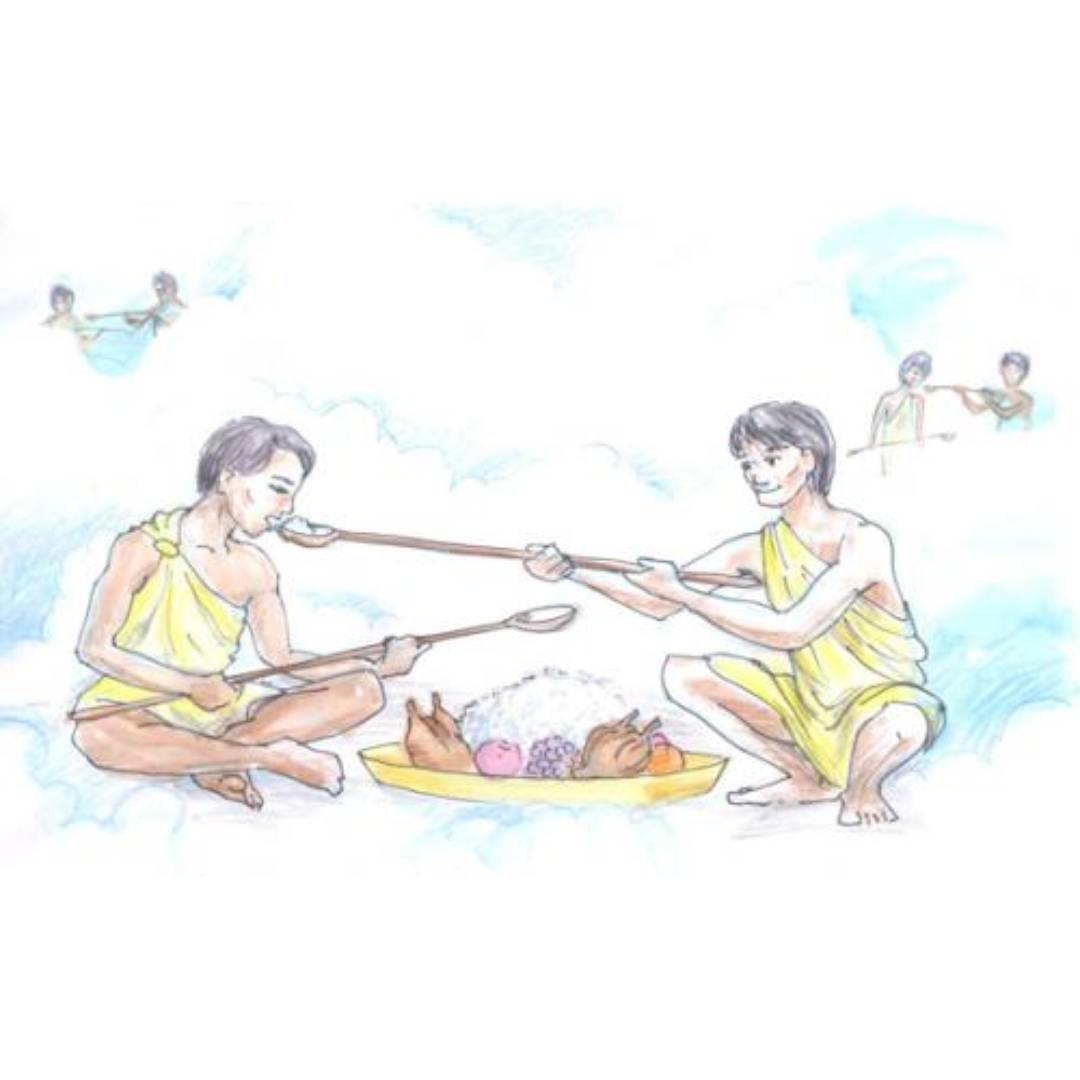 основним принципом системного психолінгвістичного підходу 
виступає єдність і цілісність мови як системи
Граматичне оформлення фрази
Синтаксичні норми
Синтаксичні норми
Складова структура
Словотворення
Граматична сторона
Лексична сторона
продукування
Діалог
Мова та мовлення
Фонетико-фонематична сторона
Монолог
сприйняття
Зв'язне мовлення
ІННОВАЦІЯ
ЦІЛЕСПРЯМОВАНІ ЗМІНИ,
ЩО ВНОСЯТЬ У
НАВЧАЛЬНИЙ ПРОЦЕС
НОВІ ЕЛЕМЕНТИ,
ВИКЛИКАЮТЬ ПЕРЕХІД
СИСТЕМИ З ОДНОГО СТАНУ
В ІНШИЙ
Безсистемне слідування навіть
Найефективнішій технології може
принести більше шкоди, ніж користі
                                                      Б.Спок
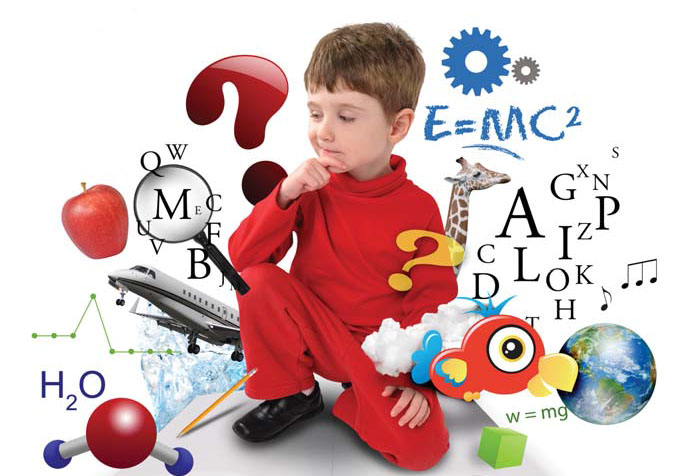 Інноваційні технології 
це система методів, способів, прийомів навчання, виховних засобів, направлених на досягнення позитивного результату за рахунок динамічних змін в особистісному розвитку дитини в сучасних соціокультурних умовах.
ІННОВАЦІЙНІ ТЕХНОЛОГІЇ
ТРАДИЦІЙНІ
“МОВЛЕННЄВЕ ЗРОСТАННЯ”-Піроженко Т.О.
“СХЕМИ-МОДЕЛІ В ОПИСОВИХ РОЗПОВІДЯХ”-Ткаченко Т.
“СХЕМИ-МОДЕЛІ В ЛЕКСИКО-ГРАМАТИЧНІЙ РОБОТІ”-Крутій К.
“СПАДЩИНА Сухомлинського” 
“НАВЧАННЯ ГРАМОТІ”-Зайцев М.
“МОДЕЛІ АРТИКУЛЯЦІЇ ЗВУКІВ”
“ХУДОЖНЄ СЛОВО І ДИТЯЧЕ МОВЛЕННЯ”-Гавриш Н.
“КАЗКОТЕРАПІЯ”-Воскобович В.
“ТРВЗ”-Альтшуллер Г.
КОМП’ЮТЕРНІ ТЕХНОЛОГІЇ
НЕТРАДИЦІЙНІ

ФІТОТЕРАПІЯ
АРОМАТЕРАПІЯ
МУЗИКОТЕРАПІЯ
ХРОМОТЕРАПІЯ
ЛІТОТЕРАПІЯ
ІМАГОТЕРАПІЯ
СУ-ДЖОК ТЕРАПІЯ
БІОЕНЕРГОПЛАСТИКА
ПІСОЧНА ТЕРАПІЯ
Діагностична методика “Мовленнєве зростання
дошкільника”.
 Автор – Піроженко Т.О.
• Суть технології. Пропоновані
параметри мовленнєвого становлення
дошкільника представлені з позицій
комунікативного підходу до розвитку
засобів мовлення. Принциповою
позицією цього підходу є твердження
про те, що міжособистісна взаємодія –
основа взаєморозуміння.
Методика використання схем-моделей для навчання дітей описовим розповідям.
 Автор – Ткаченко Т. 
Суть технології. За цією методикою для роботи використовується аркуш картону 45х30 см, поділений на шість квадратів (за кількістю характерних ознак предмета або об’єктів чи пір року, про які потрібно розповісти). Дітей навчають знаходити головні, суттєві ознаки предмета, відрізняти їх від другорядних. Навчаючи старших дошкільників складанню описових розповідей, використовують схеми-моделі.
Методика використання схем-моделей у
лексично-граматичній роботі.
 Автор – Крутій К.
• Суть технології. Розвиток у дітей
словесно-логічного мислення,
формування у них уміння користуватися
основними логічними прийомами і
операціями є одним із важливих
завдань у процесі навчання старших
дошкільників. Пропонується
ознайомлення дітей із предметами
схематичними моделями.
Методика навчання дітей читанню М.Зайцева.
Автор – М.Зайцев.
• Суть технології. "Кубики Зайцева"
дозволяють навчити дитину плавному
складовому читанню, минаючи етап
складового уривчастого читання, значно
скорочують час оволодіння читанням
цілими словами, закладають основи
грамотного письма.
Технологія "Художнє слово і дитяче
мовлення" 
Автор Н.В.Гавриш
• Суть технології. Найважливішими
джерелами розвитку дитячого мовлення
є художня література та усна народна
творчість,велика сила впливу яких
використовується як могутній чинник
виховання та освіти підростаючого
покоління.Адже мова художнього твору
є найкращою,найвищою формою
літературної мови,яку діти прагнуть
наслідувати.
Спадщина В.Сухомлинського.
Автор – В.Сухомлинський.
• Суть технології. Основоположною у
науково-теоретичних працях і
практичному досвіді В.Сухомлинського
є його філософсько-педагогічна
система ідей та поглядів на дитину як
на найвищу цінність. Педагогіка
В.Сухомлинського - це педагогіка серця,
дитиноцентризму й толерантності.
Технологія «Казкові лабіринти гри»
Автор В. В. ВОСКОБОВИЧ
• Суть технології. Технологія «Казкові
лабіринти гри» (технологія інтенсивного
розвитку інтелектуальних здібностей у
дітей трьох-семи років) – система
поетапного включення авторських
розвиваючих ігор в діяльність дитини з
поступовим ускладненням навчального
матеріалу.
Теорія розв язання винахідницьких завдань.
Автор – Альтшуллер Г.
• Суть технології. Основне завдання –
навчати дитину розв'язувати проблеми
різного рівня складності з
використанням винахідницьких завдань.
Основна ідея технології полягає у тому,
щоб переводити завдання з нижчого
рівня складності на вищий.
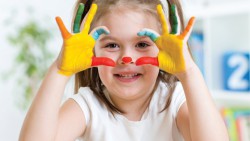 ФІТОТЕРАПІЯ – використання лікарських трав
АРОМАТЕРАПІЯ - використання ароматів
МУЗИКОТЕРАПІЯ - вплив музики на людину
ХРОМОТЕРАПІЯ - терапевтичний вплив кольору
ЛІТОТЕРАПІЯ - терапевтичний вплив каміння та мінералів
ІМАГОТЕРАПІЯ - театралізація
СУ-ДЖОК ТЕРАПІЯ – точковий масаж
БІОЕНЕРГОПЛАСТИКА - узгоджені рухи
артикуляційного апарату і кінцівок
ПІСОЧНА ТЕРАПІЯ – ігри з піском
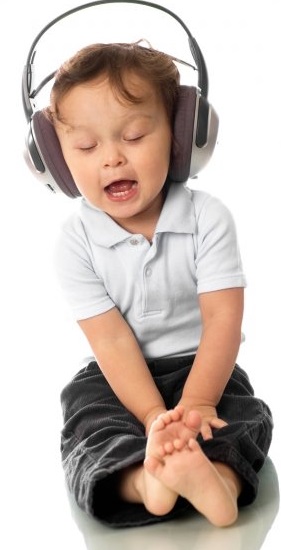 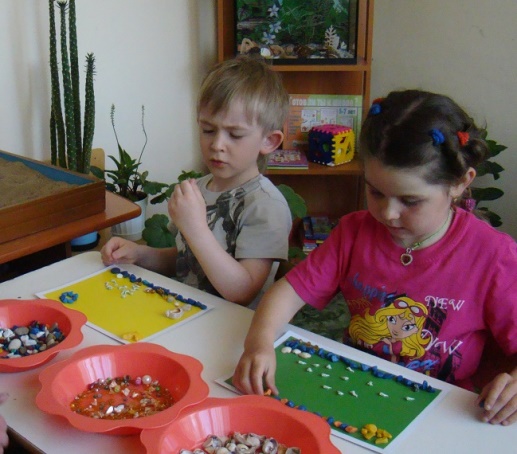 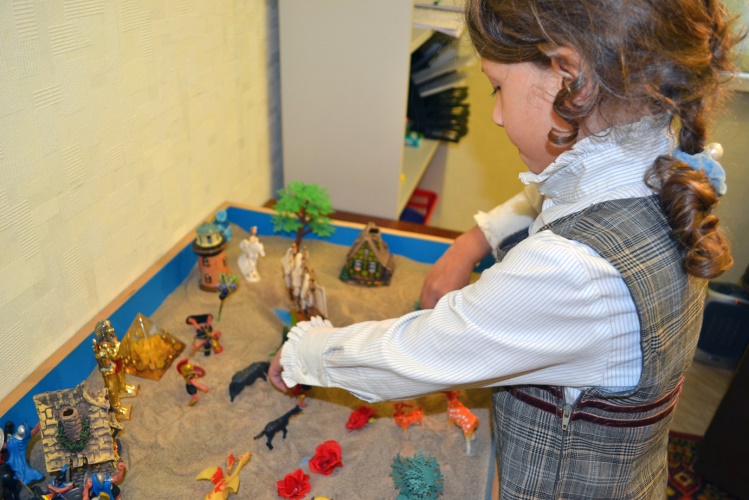 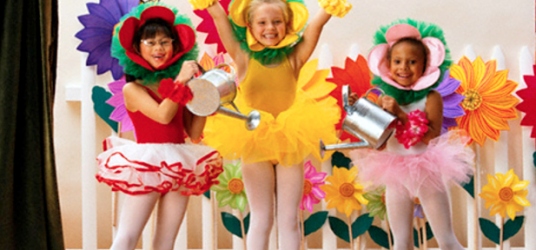 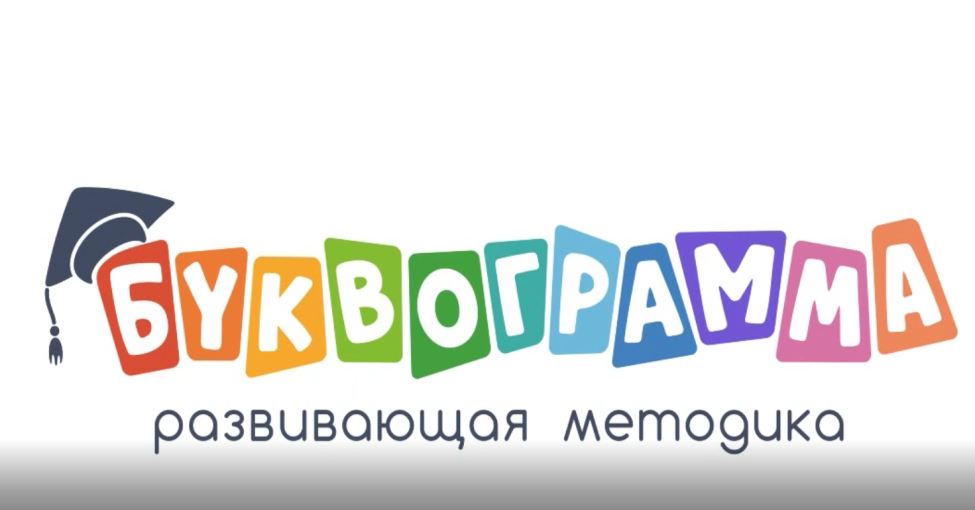 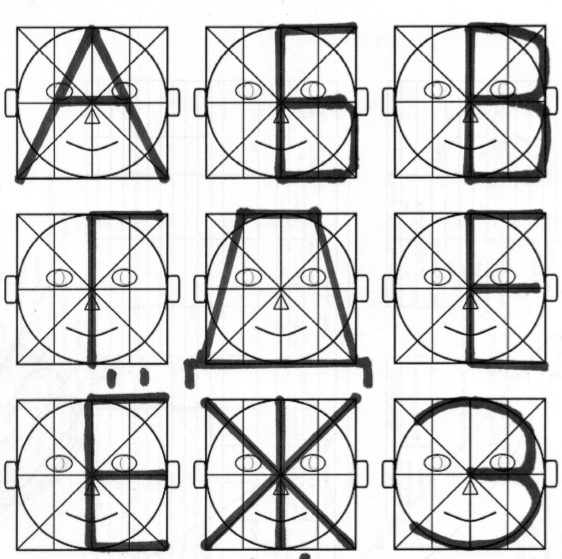 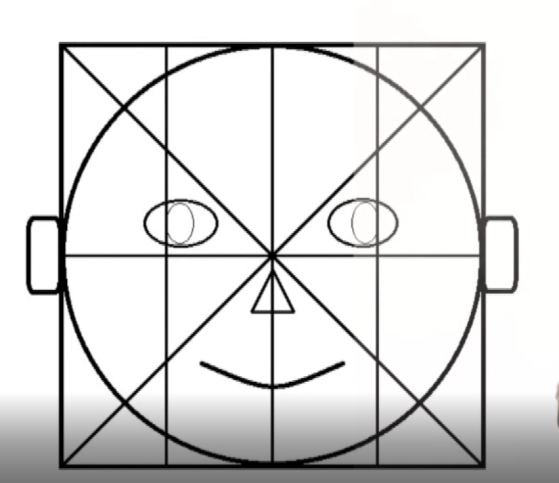 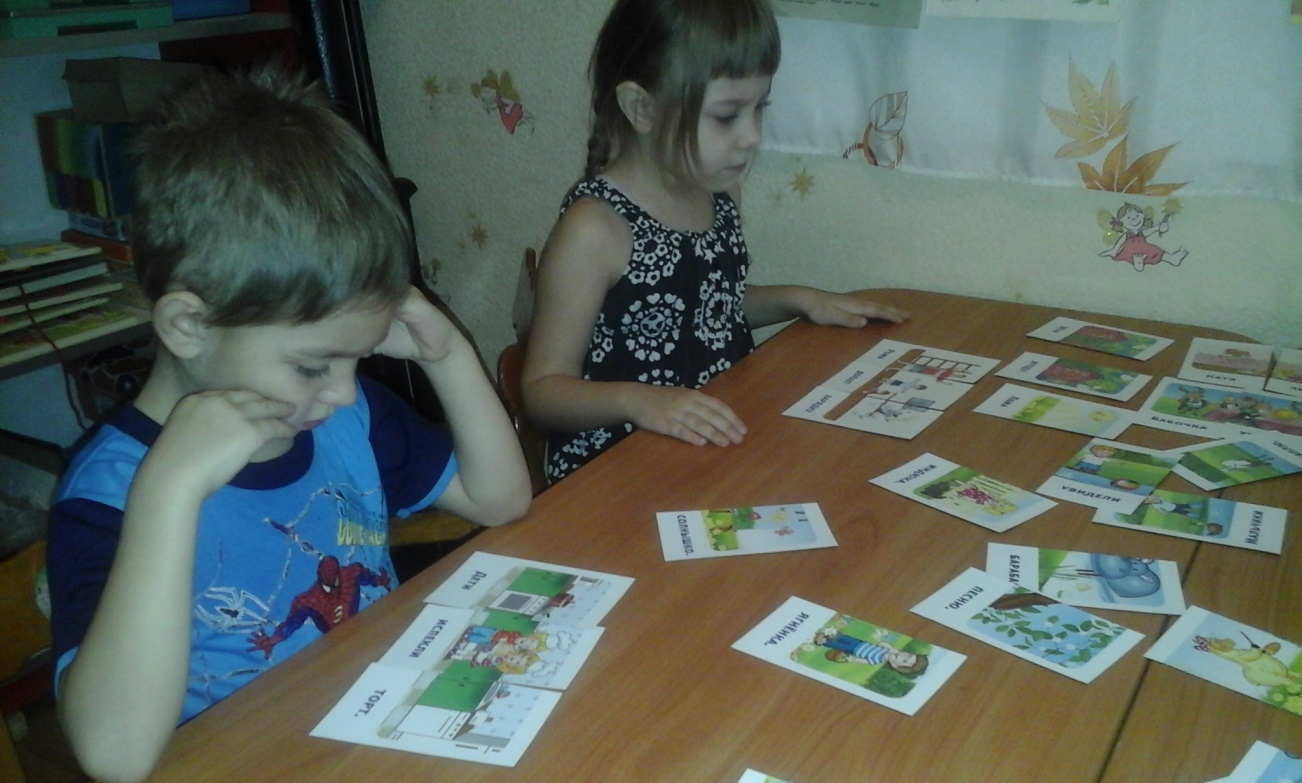 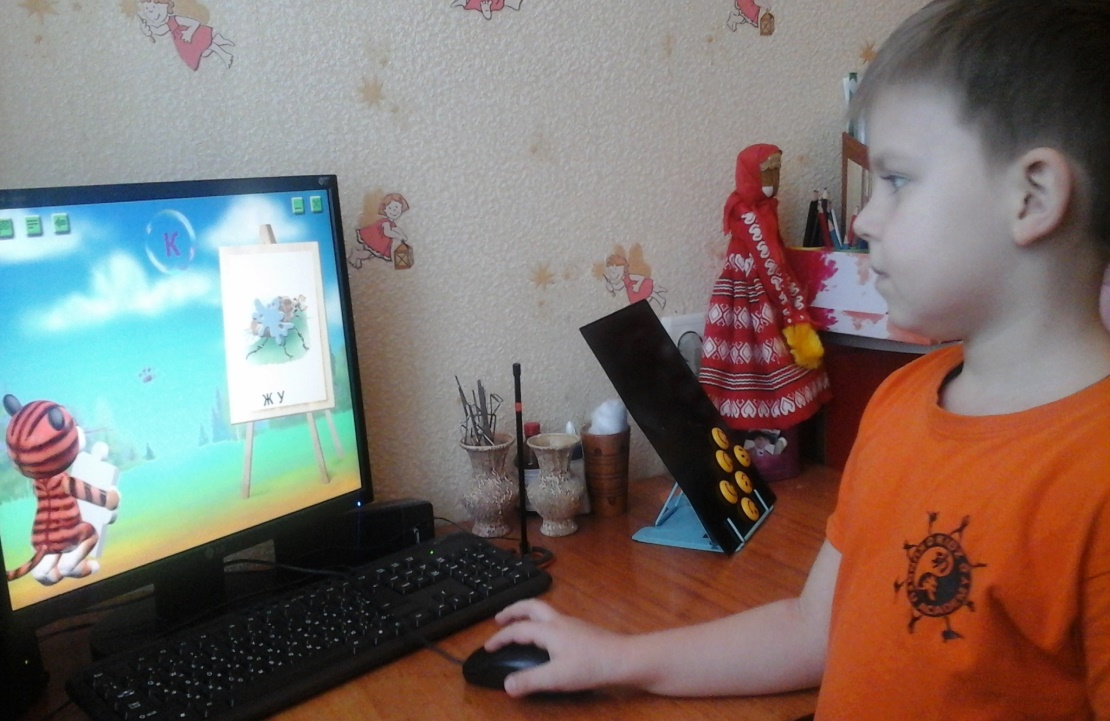 Закріплюємо набуті навички
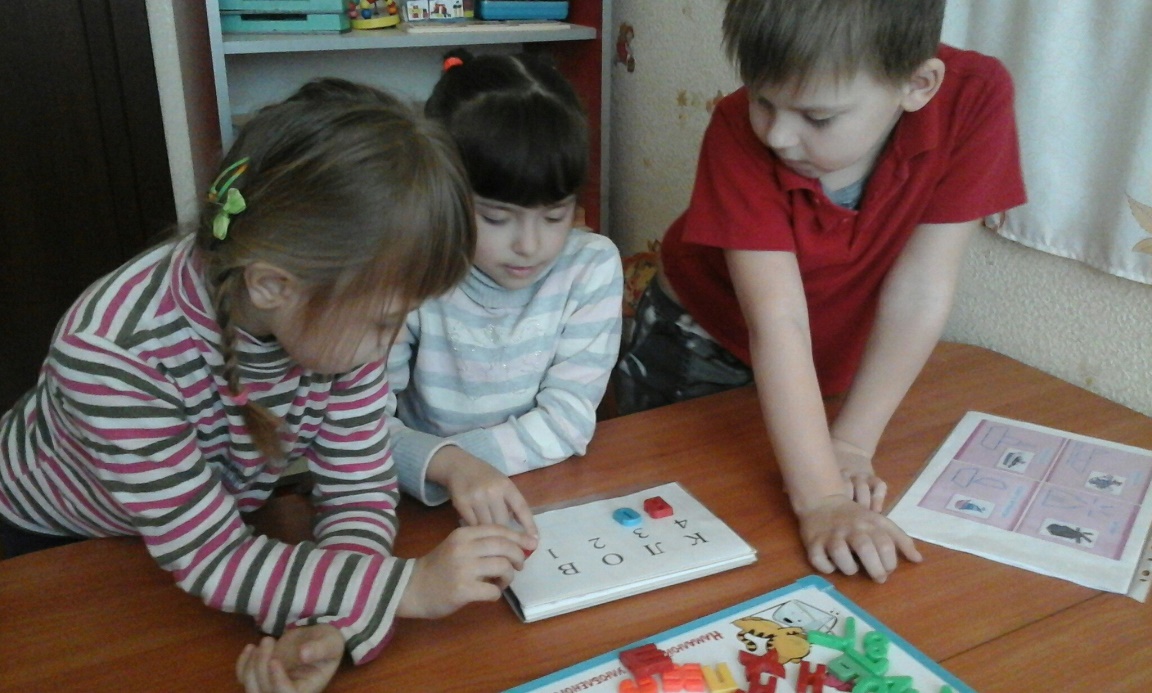 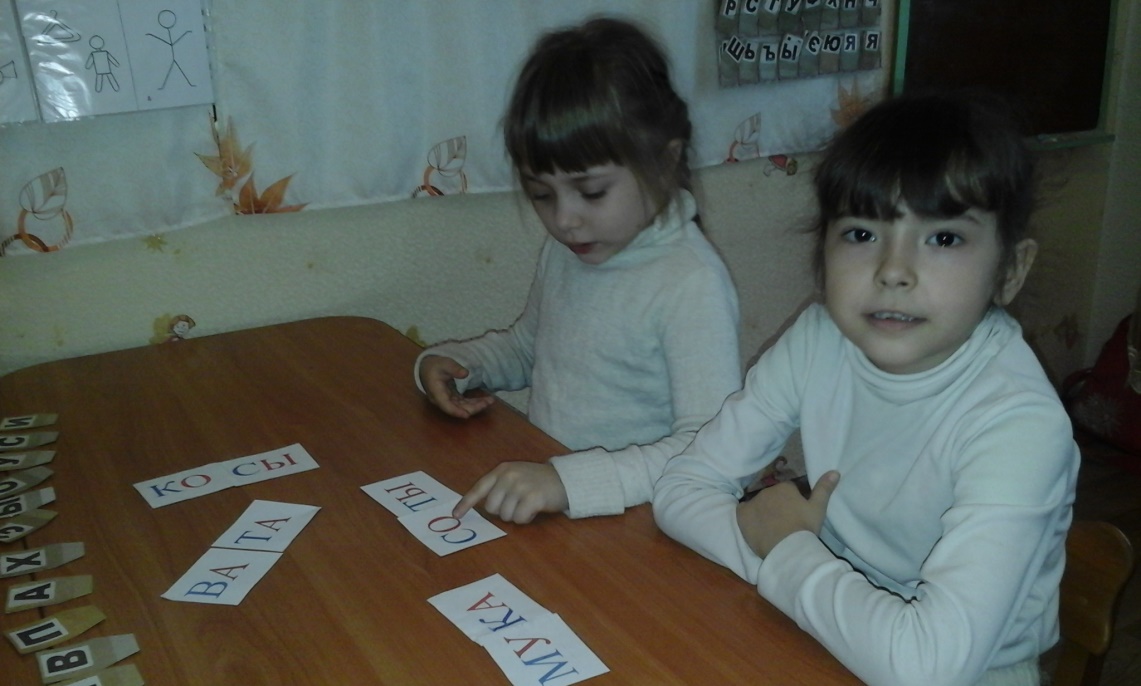 Речевой фитнес
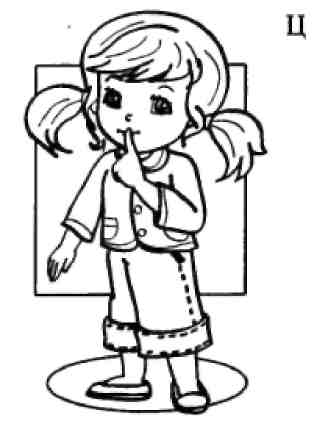 ДЛЯ ДЕТЕЙ  РАННЕГО ВОЗРАСТА
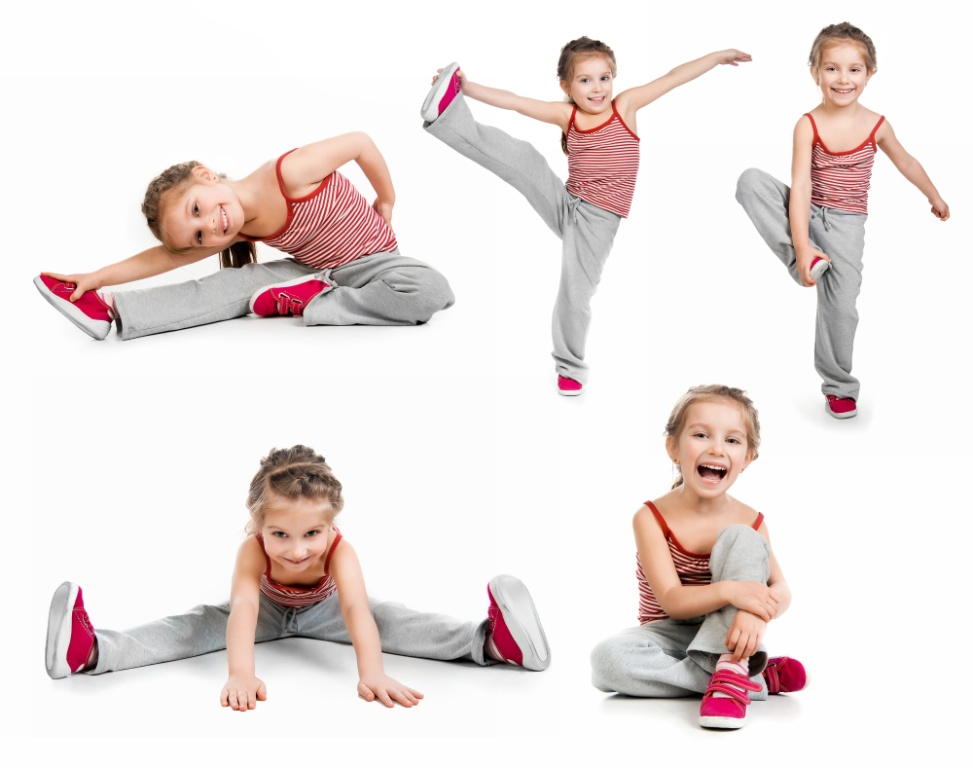 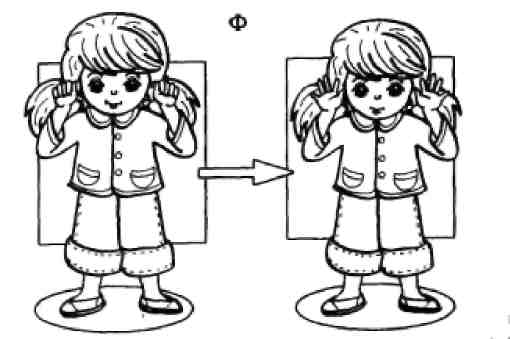 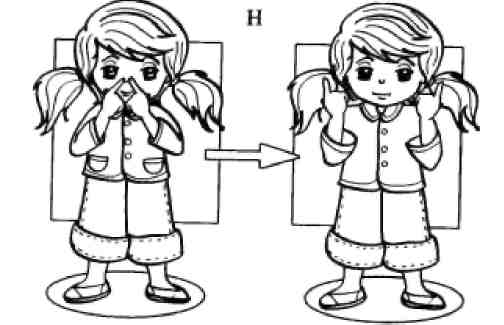 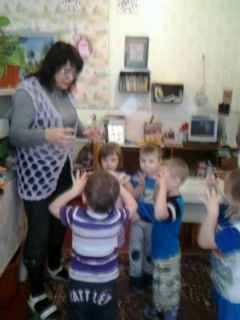 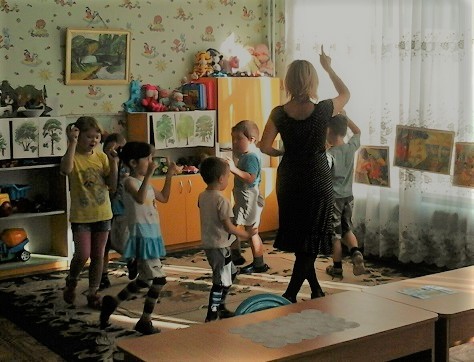 Звуки у русі вчаться легше та веселіше!
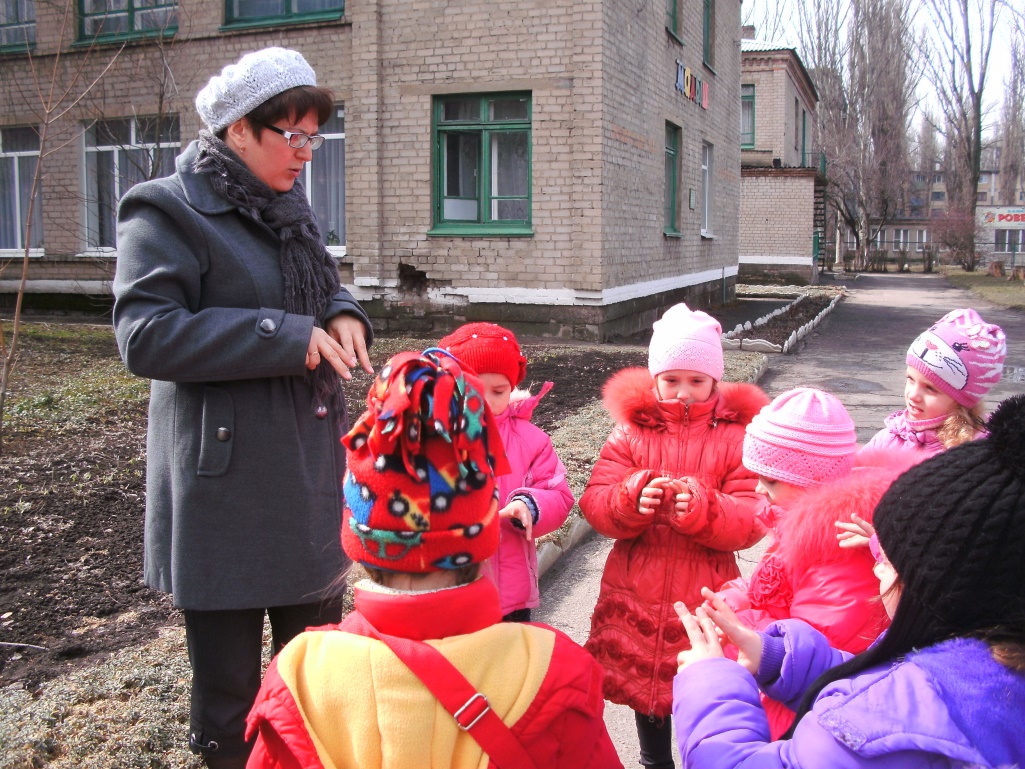 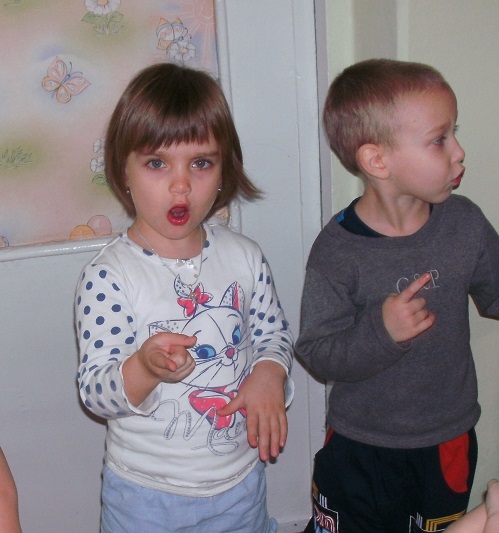 Что такое Floortime?
1.    Продвижение ребенка по стадиям развития;2.    Оценка индивидуальных особенностей работы нервной системы с акцентом на то, как эти особенности затрагивают обработку информации, и планирование ответных действий;3.    Взаимодействие ребенка с родителями или воспитателями, семьей, сообществом и более широкими социальными системами;прогресс в его развитии.
4.    Комплексный подход к терапии, при котором специалисты в областях, связанных с имеющимися у ребенка отклонениями, сообща работают над тем, чтобы оптимизировать прогресс в его развитии.
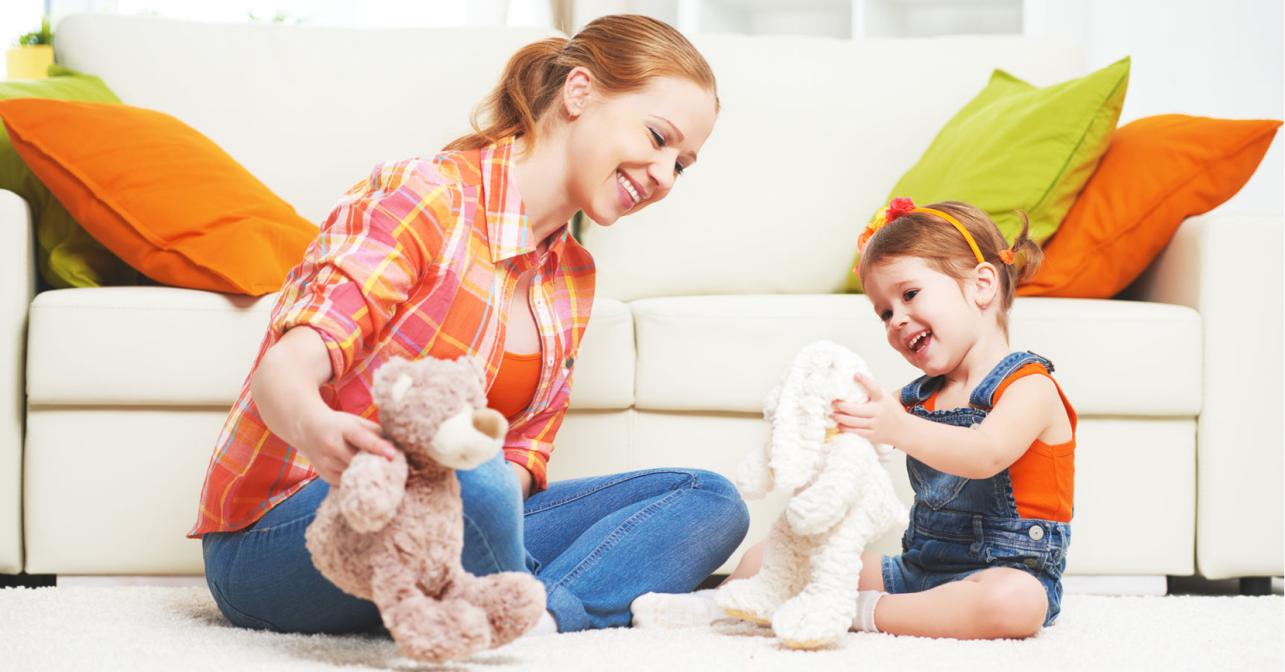 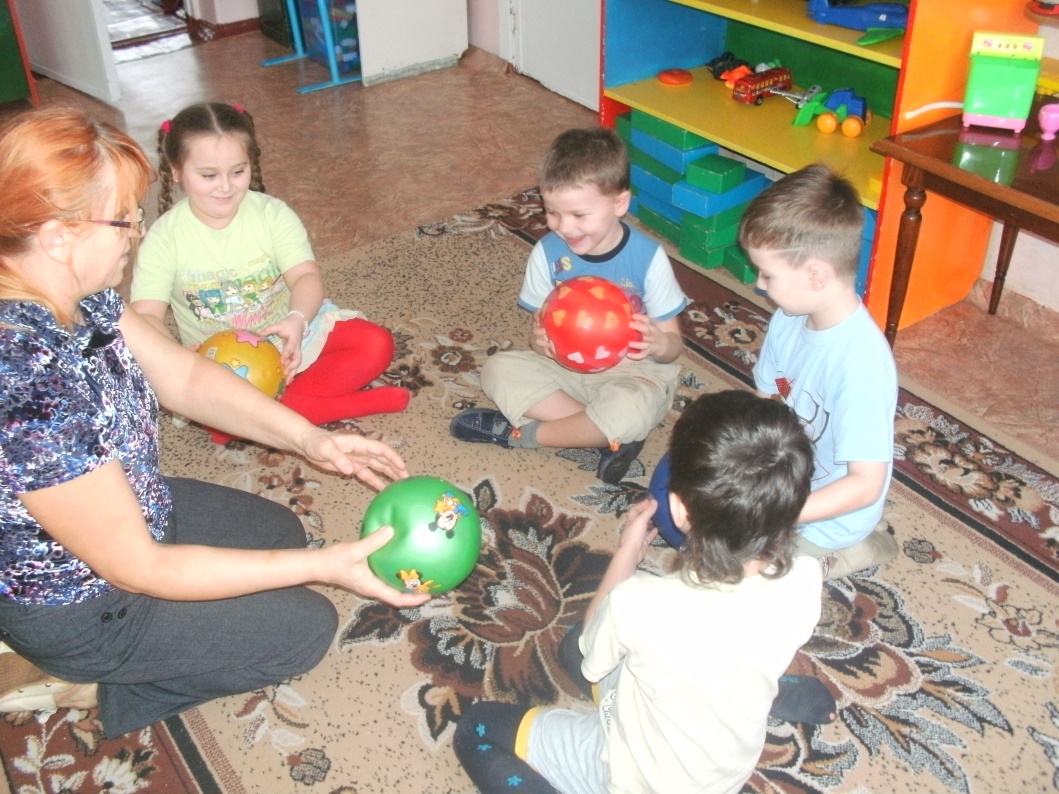 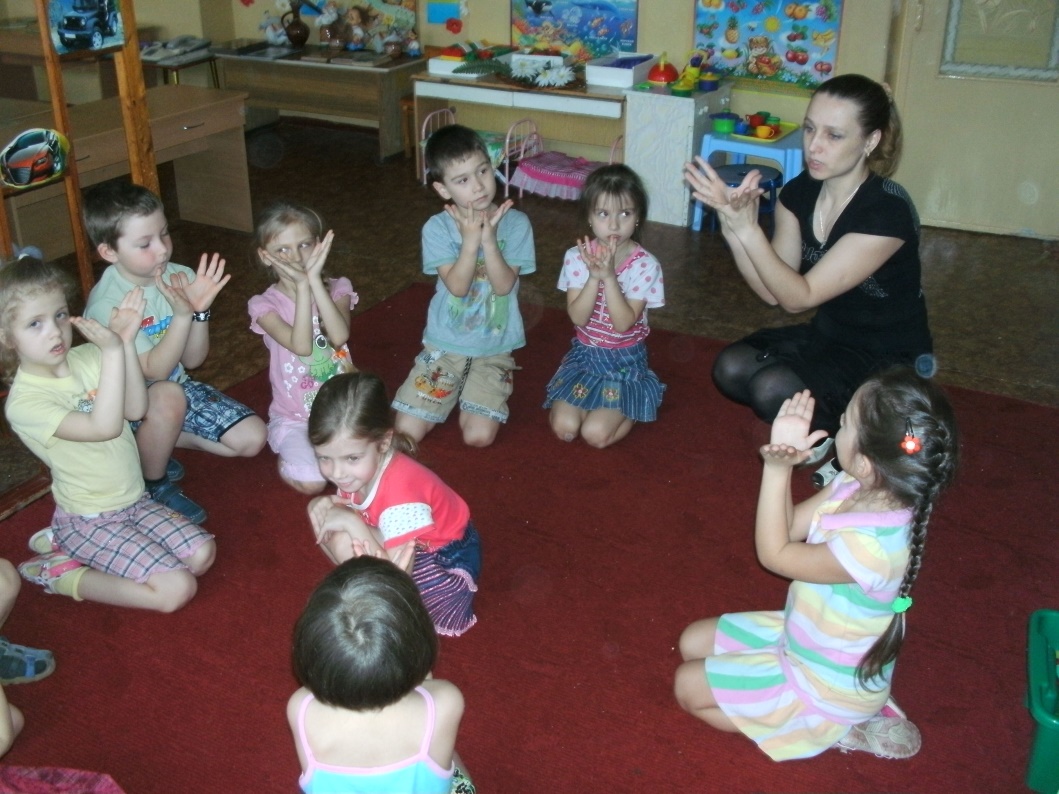 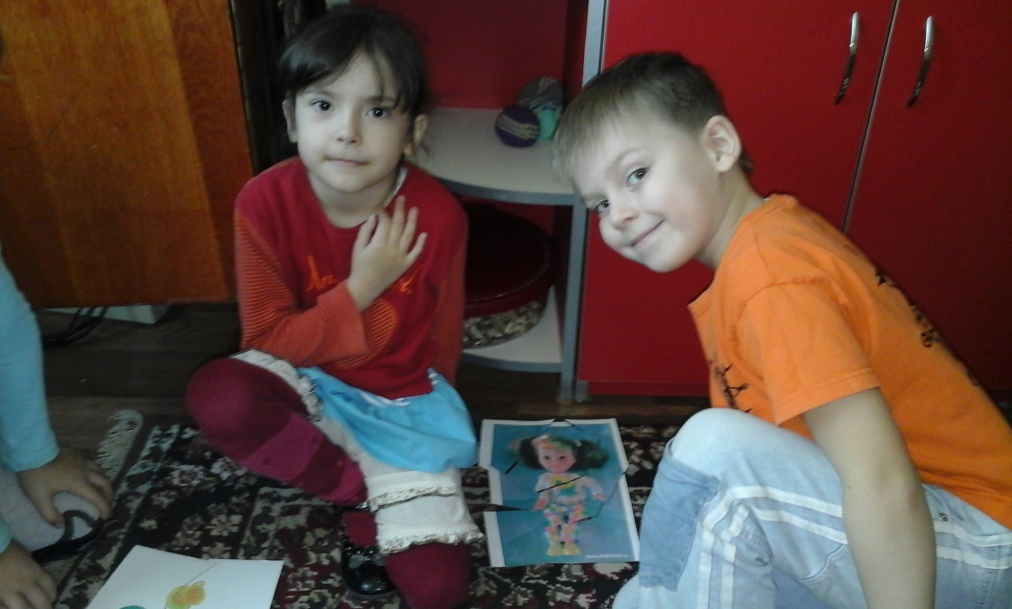 Грати на килимку – улюблена справа
РАЗВИТИЕ НАВЫКОВ ПИСЬМА И ЧТЕНИЯ ПОСРЕДСТВОМ ОБРАЗОВАТЕЛЬНОЙ КИНЕЗИОЛОГИЧЕСКОЙ ПРОГРАММЫ 
«BRAIN GYM» (Гимнастика Мозга )
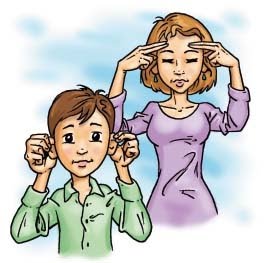 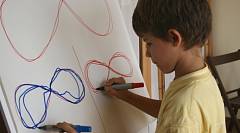 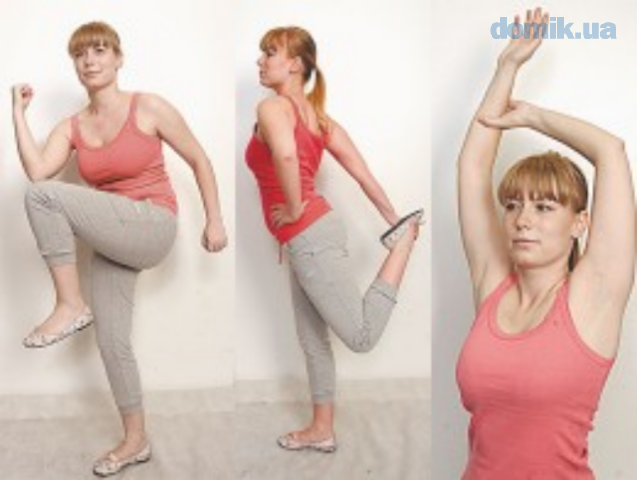 Техники образовательной кинезиологии позволяют: улучшить память, концентрацию внимания, снять стресс, нервное напряжение, эффективно развивать интеллектуальные и творческие способности, оптимизировать собственные резервы человека, повысить энергию тела.
Результатом регулярного выполнения упражнений является формирование сложных движений руки при проведении дугообразных, волнообразных и комбинированных линий. Происходит также развитие у детей представлений о возможностях человеческого мозга.
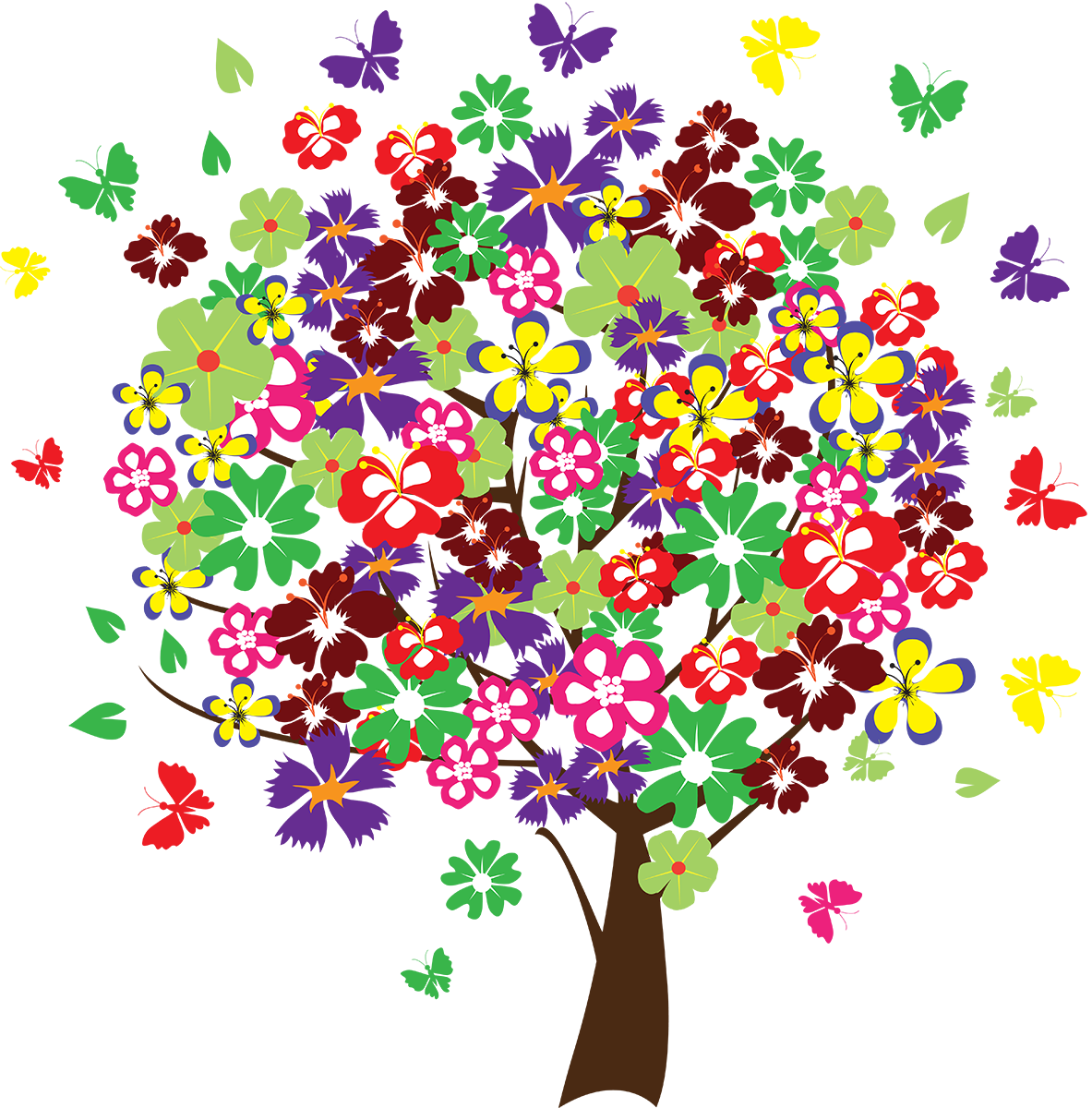 Дякую 
за увагу !
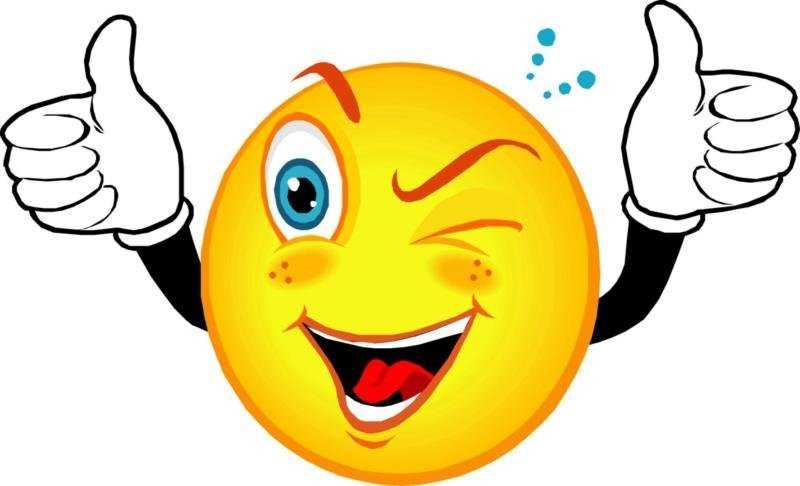